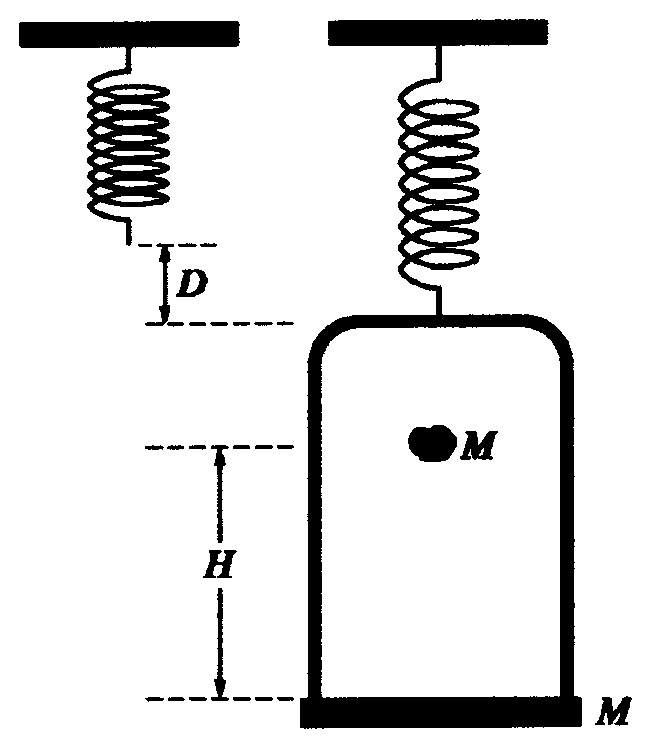 Problem M2
An ideal spring is hung from the ceiling and a pan of mass M is suspended from the end of the spring, stretching it a distance D as shown above. A piece of clay, also of mass M, is then dropped from a height H onto the pan and sticks to it. Express all algebraic answers in terms of the given quantities and fundamental constants.
2003 AP Physics-C Exam.ppt
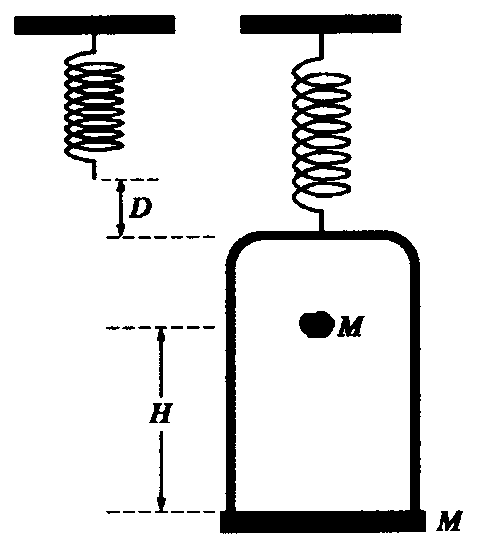 1 pt. Conservation of energy
1 pt. Correct answer
(a) Determine the speed of the clay at the instant it hits the pan.
Conservation of Energy:
2003 AP Physics-C Exam.ppt
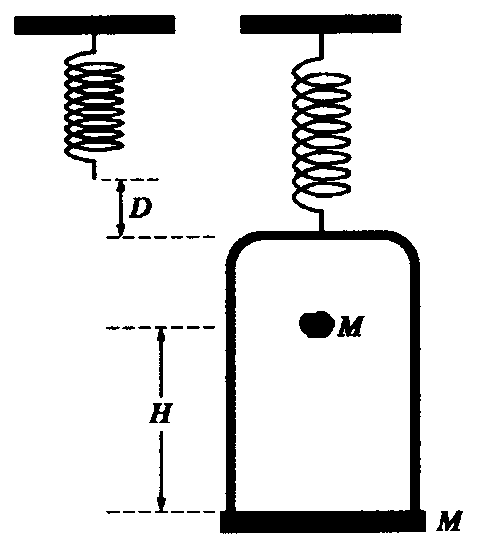 1 pt. Conservation 
of momentum
1 pt. Correct equation for conservation of momentum
1 pt. Correct answer
(b) Determine the speed of the pan just after the clay strikes it.
Conservation of Momentum:
2003 AP Physics-C Exam.ppt
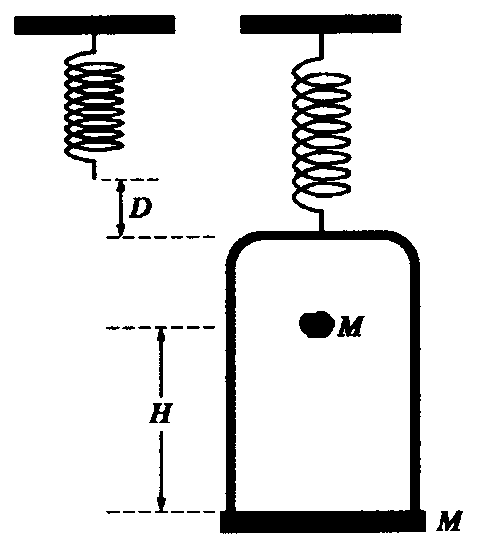 1 pt. Recognition
that m = 2M
1 pt. Correct
expression for k
1 pt. Correct equation for period of mass
1 pt. Correct answer
after substituting m and k
(c) Determine the period of the simple harmonic motion that ensues.
2003 AP Physics-C Exam.ppt
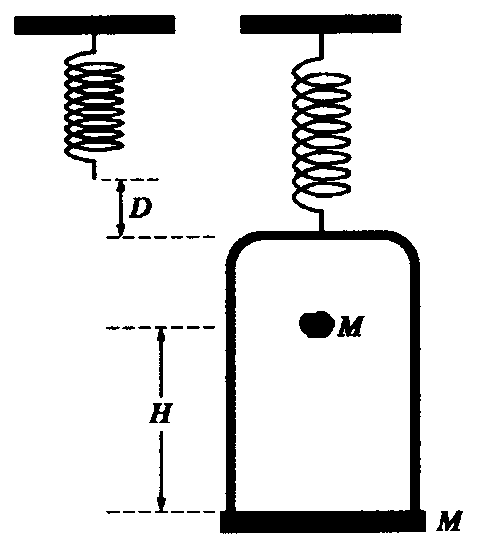 1 pt. Recognition when speed is maximum
1 pt. Recognition that there is a new equilibrium point
1 pt. Correct answer
(d) Determine the distance the spring is stretched (from its initial unstretched length) at the moment the speed of the pan is a maximum. 
Justify your answer.
The speed of the pan is maximum 
at its equilibrium position.
2003 AP Physics-C Exam.ppt
1 pt. Correct Selection
When the mass of the oscillating system is reduced, the period is also reduced
1 pt. Reasonable justification
(e) The clay is now removed from the pan and the pan is returned to equilibrium at the end of the spring. A rubber ball, also of mass M, is dropped from the same height H onto the pan, and after the collision is caught in midair before hitting anything else.
Indicate below whether the period of the resulting simple harmonic motion of the pan is greater than, less than, or the same as it was in part (c).

____Greater than      ____Less than       ____The same as

Justify your answer.

2003 AP Physics-C Exam.ppt